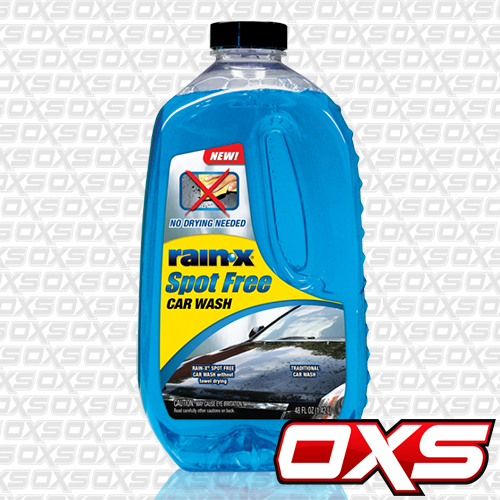 “Limpia mas que tu carro”
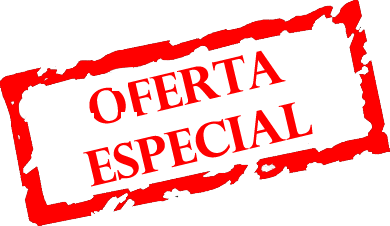 jsjs
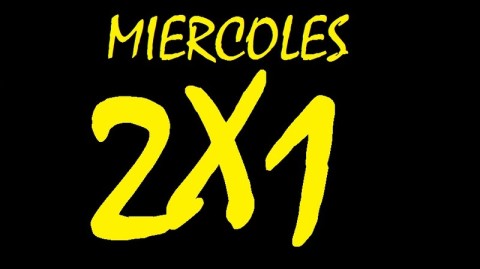